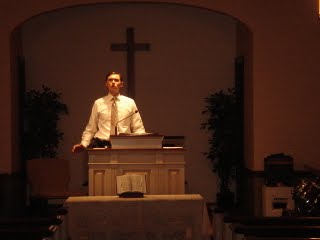 TUYÊN ĐẠO PHÁP 2:Nâng cao việc rao giảng lời Chúa
Tiến sĩ Rick Griffith • Trường Kinh Thánh Singapore • BibleStudyDownloads.org
Dr Alan Stanley, Mueller School of Ministries, Australia
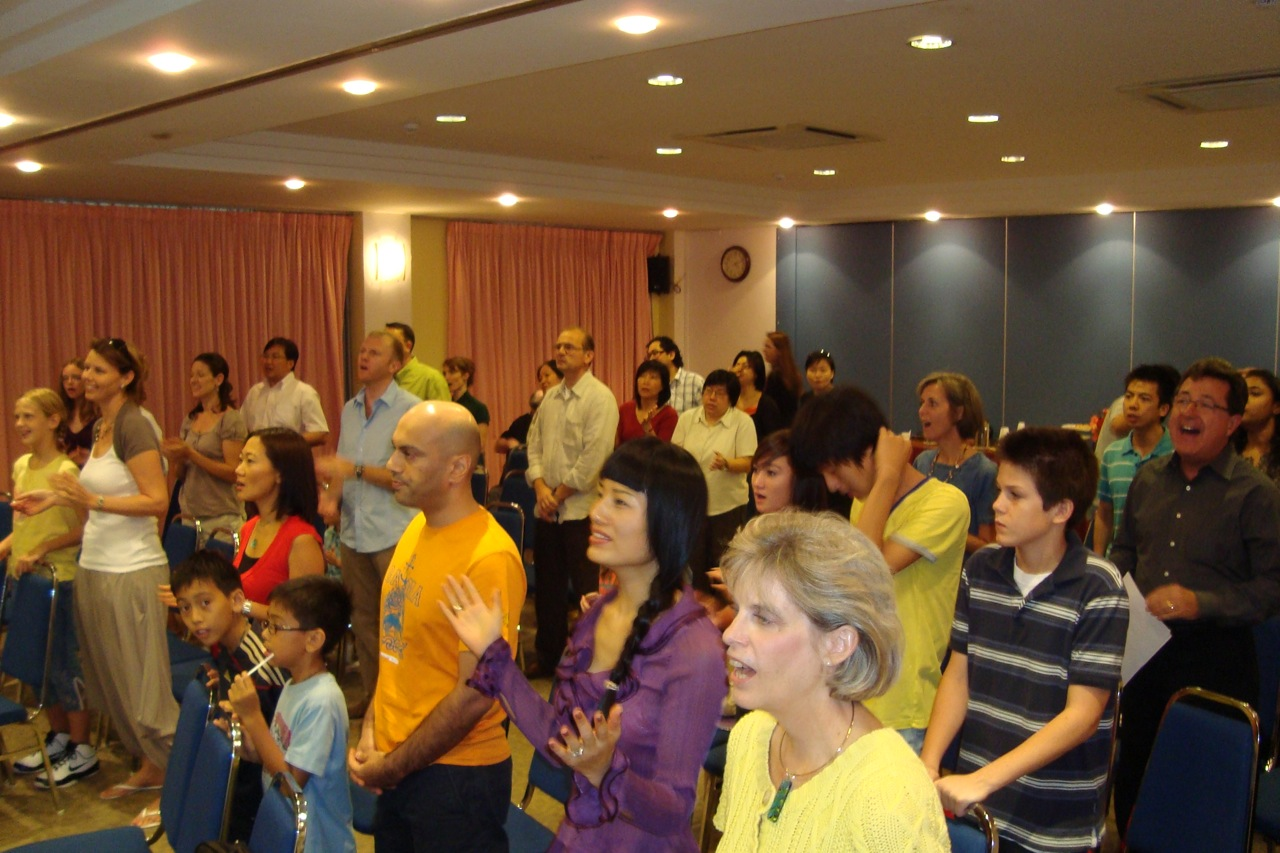 Our People
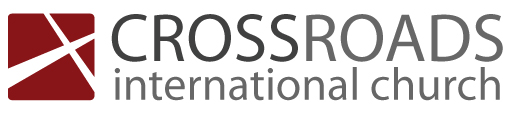 35 người từ 10 quốc gia
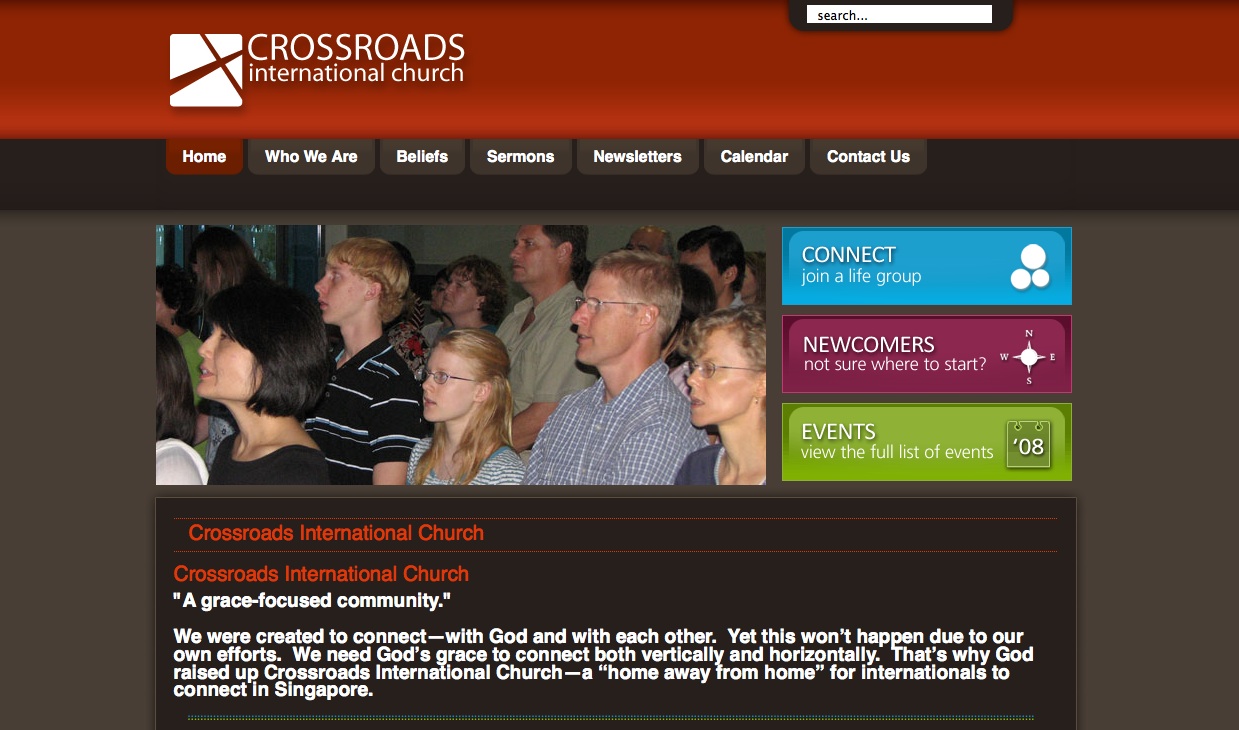 www.cicfamily.com
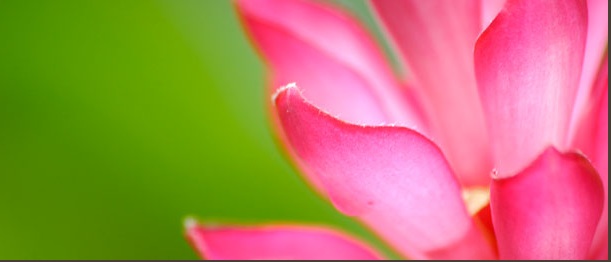 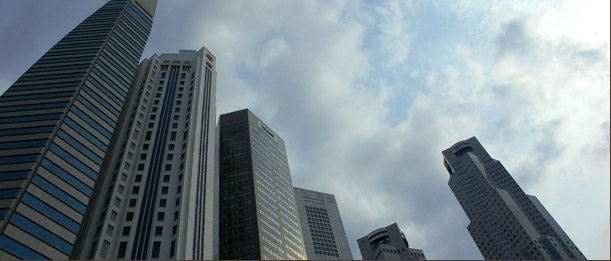 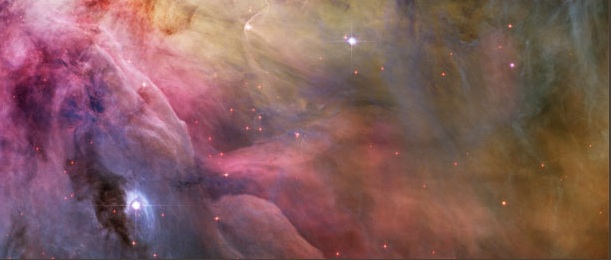 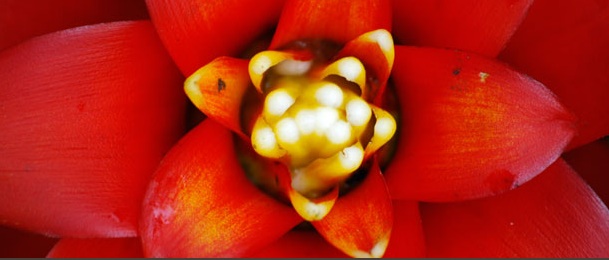 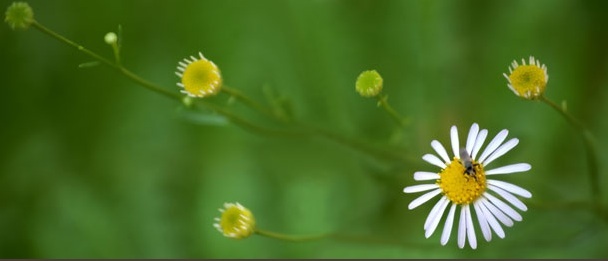 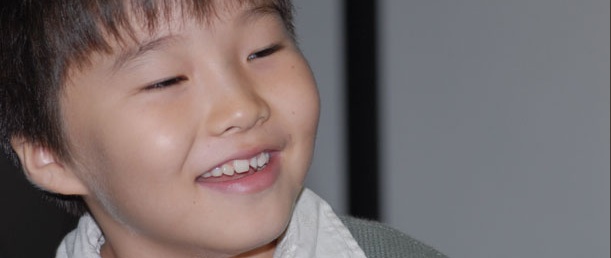 Tải Về Tài Liệu Nghiên Cứu Kinh Thánh
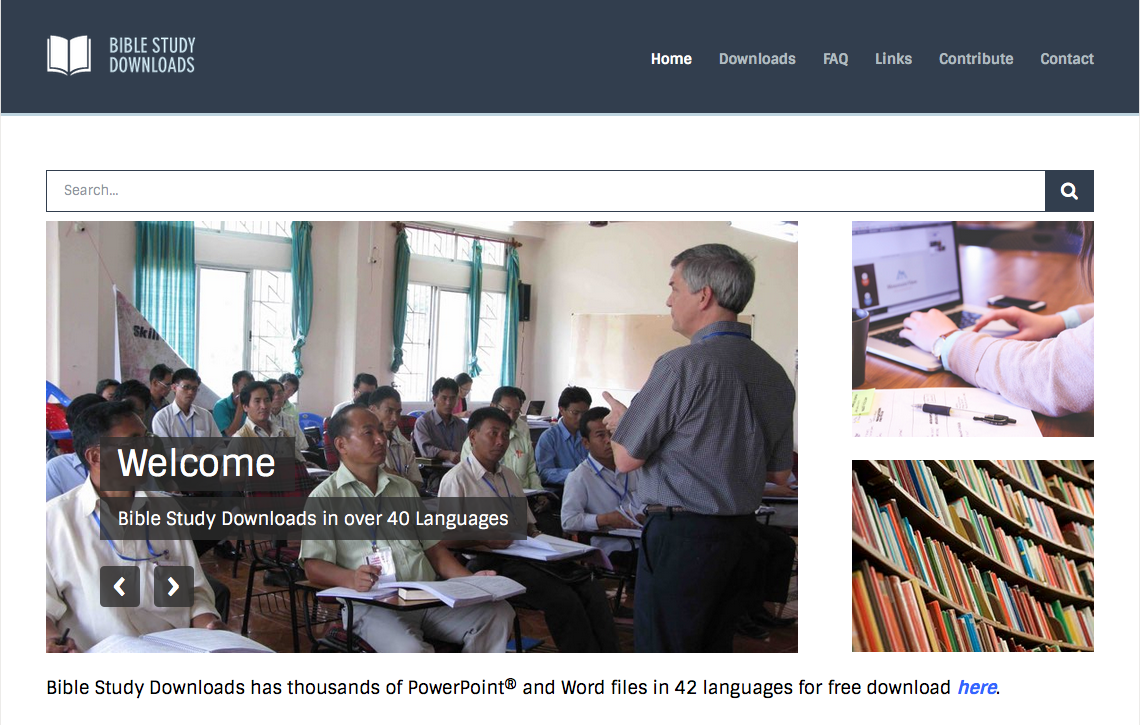 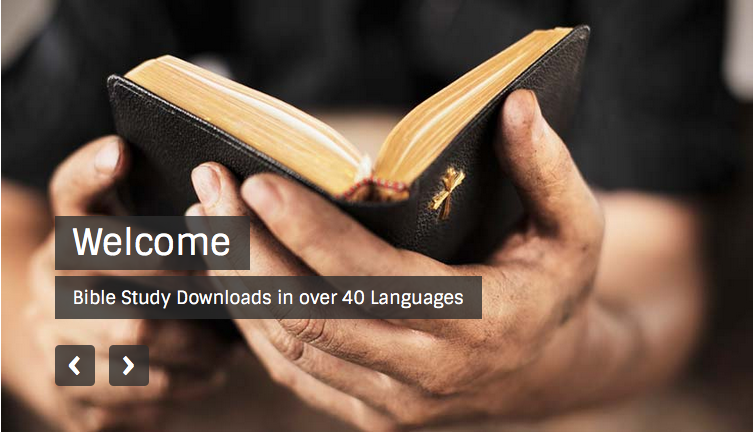 Tuyên Đạo Pháp—BibleStudyDownloads.org
[Speaker Notes: Preaching/Homiletics VN]
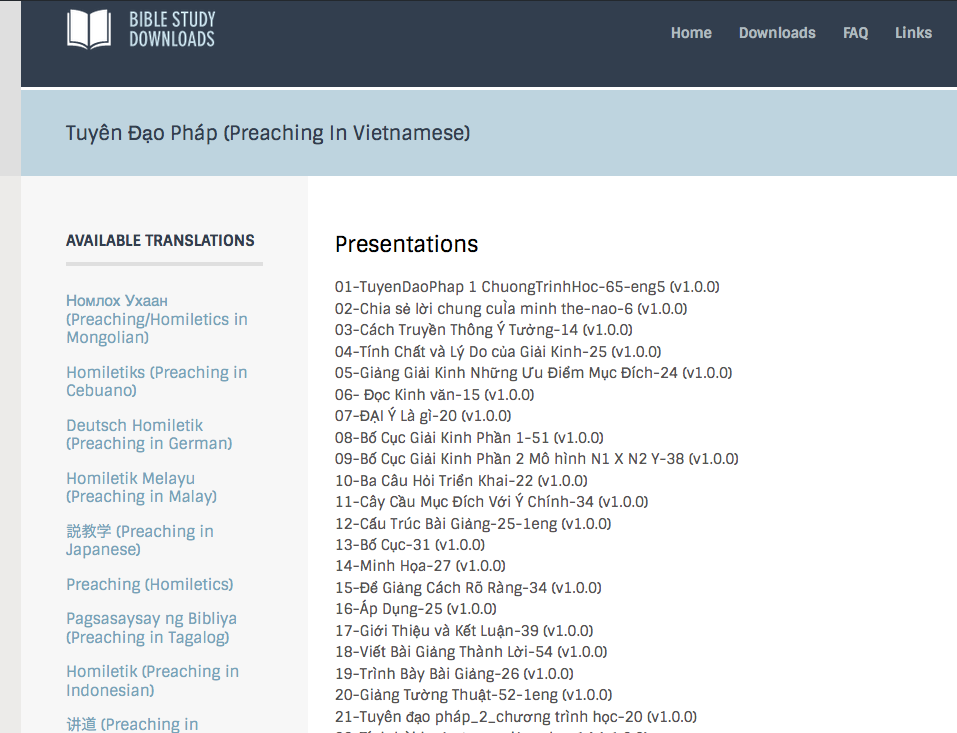 Preaching  PPT
Biblestudydownloads.org
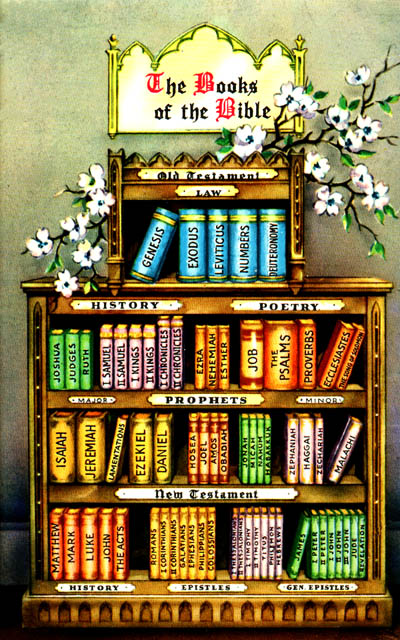 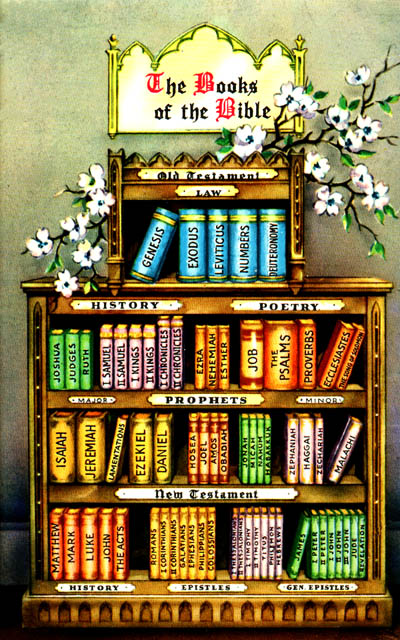 Mục tiêu của chúng tôi: Để thu hẹp khoảng cách!
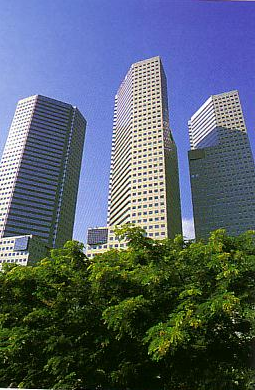 Our Goal: To Bridge the Gap!
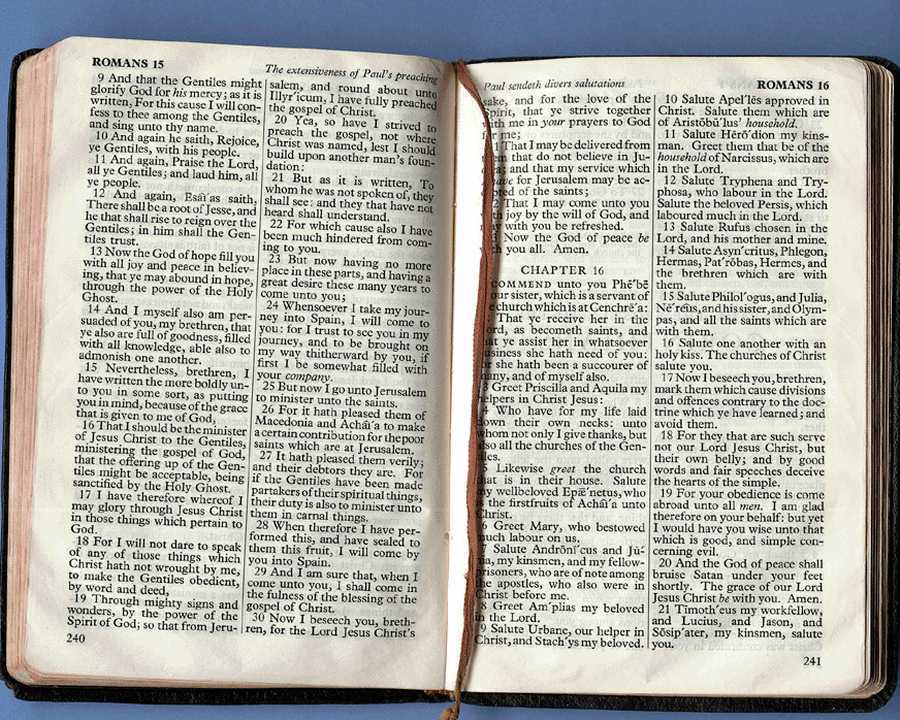 Miêu tả khóa học
A
Những kỹ năng được sâu sắc thêm trong việc chuẩn bị bài giảng hiêu quả và phân phát đã được bắt đầu trong tuyên đạo pháp I. hướng dẫn bổ sung về chuyển đổi chú giải Thánh Kinh vạch ra để phác thảo bài giảng cho các sứ điệp chính xác, những sứ điệp đề tài, sử dụng hợp lý các hình minh họa, và phóng thích bài giảng. Sinh viên rao giảng ít nhất hai bài giảng trong lớp. Điều kiện tiên quyết: Tuyên đạo pháp I.
Những mục tiêu của khóa học
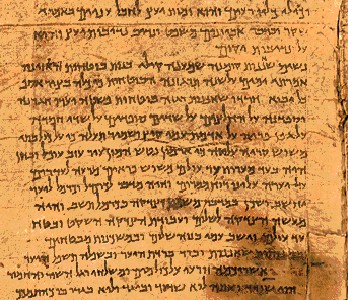 A
Đến cuối của khóa học sinh viên sẽ có thể ...
Khả năng an nói lưu loát rõ ràng hơn các tài liệu cần thiết đã giảng dạy trong Tuyên đao pháp I. 

B.	Phát triển tốt hơn trong việc chú giải and bố cục bài giảng than là có thể trong Tuyên đạo pháp 1.
 
C.	Đạt được nhiều hơn sự tự tin rao giảng đoạn Thánh Kinh trước lớp.
 
D.	Nêu rõ những vấn đề duy nhất để giảng dạy một số loại bài giảng (tường thuật, truyền giáo, chủ đề, đám cưới, đám tang, gây tranh cãi, v.v..)
Những mục tiêu của khóa học
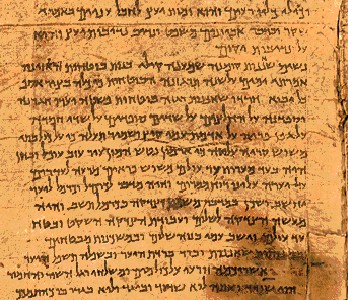 A
Đến cuối của khóa học sinh viên sẽ có thể ...
E.	Hiểu được các yếu tố cần thiết của giảng tốt hơn bằng cách chuyển chúng thành một ngôn ngữ khác (ưu tiên) hoặc khác bằng cách dạy năm buổi (monolinguals).
 
F.	Các ứng dụng có liên quan từ một văn bản của Kinh Thánh.
 
G.	 Đánh giá / bài giảng của riêng mình và của người khác của mình và biết tại sao họ là tốt hay xấu để biết làm thế nào để cải thiện chúng.
Những mục tiêu của khóa học
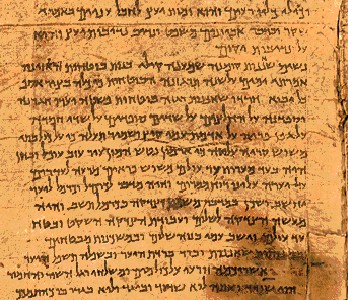 A
Đến cuối của khóa học sinh viên sẽ có thể ...
H.	Giảng tường thuật, thời sự, chủ đề, truyền giáo, đám cưới, những bài giảng đám tang.
 
I.	Đạt được các kỹ năng và sự tự tin để thiết kế chương trình trình chiếu để sử dụng trong giảng dạy.
25
Đúng lẽ thật
Hấp dẫn
4 Mục tiêu:Một bài giảng cần có…
Rõ ràng
Thích ứng
v
Những yêu cầu của khóa học
Đọc sách của Ramesh Richard's book (5%)
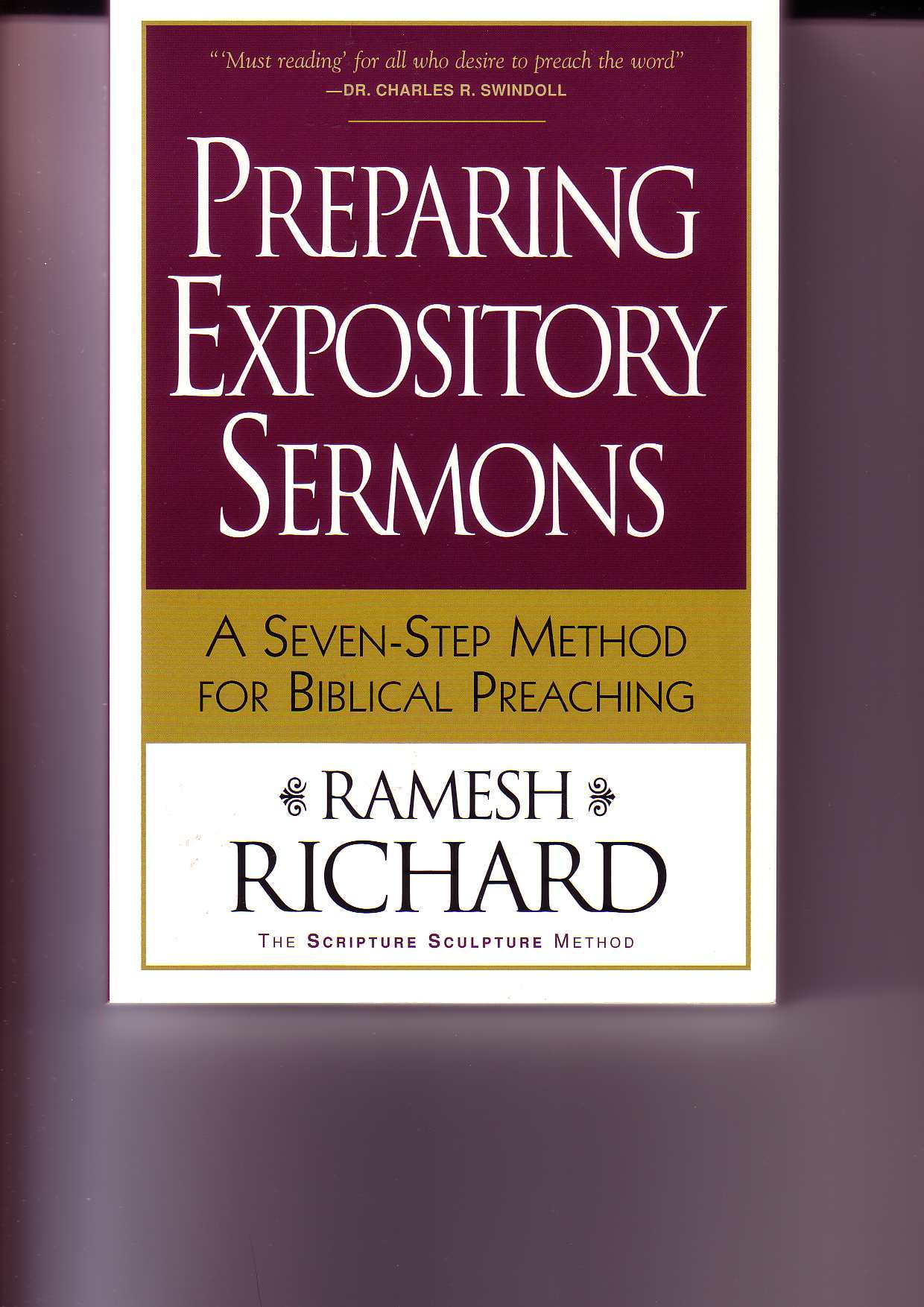 B.	Tóm lượt (5%)
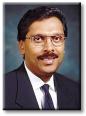 v
Những yêu cầu của khóa học
Readings (5%)

Tóm lượt sách (5%)

Project (20%)

Những bài tập (20%) 

Thuyết giảng (50%)
B
Bài tập gồm 6 bài viết
Những bài tập này được chuẩn bị cho việc giảng của bạn
B
SBC những người giảng & những người đánh giá bài giảng
Thực hiện những điều sau cho hai bài giảng 15 phút…
C
Trước ngày Bạn giảng
Bố cục bài giảng. 1 & 2 (or 3 & 4)
Viết dàn ý bài giảng để đưa lên PPT
In bố cục bài giảng của bạn cho mọi người
Viết bài giảng chi tiết rõ ràng
Vào Ngày Bạn giảng…
Nhớ thu âm bài giảng của bạn
Trong vòng hai ngày sau khi giảng…
Tự đánh giá bài giảng (trang 104)
Nếu bạn không rõ về yêu cầu bài tập?  Hãy hỏi để được giúp!
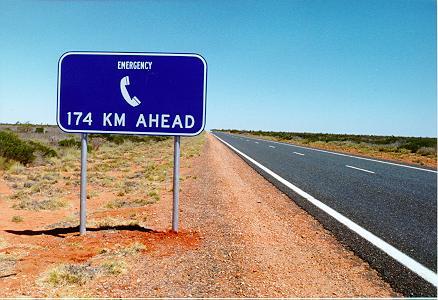 Đánh máy các bài làm của bạn vào máy tính
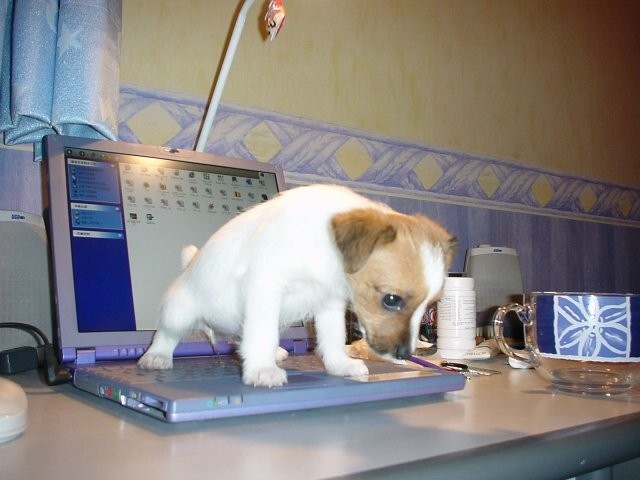 Nhớ bảo đảm an toàn!
C
Những vấn đề khác
Sao chép bài học trên lớp 

Liên hệ tôi 
Thùng thư số 19 SBC hoặc ĐT (6559-1513)
ĐTDĐ: 9113-7090
Địa chỉ nhà tại SBC khu 2-302 
ĐT nhà: 6762-2011
E-mail: griffith@sbc.edu.sg
Giờ làm việc tại văn phòng của tôi là…
Chúng ta cũng có thể cùng ăn trưa!
Black
Tải Về Tài Liệu Nghiên Cứu Kinh Thánh
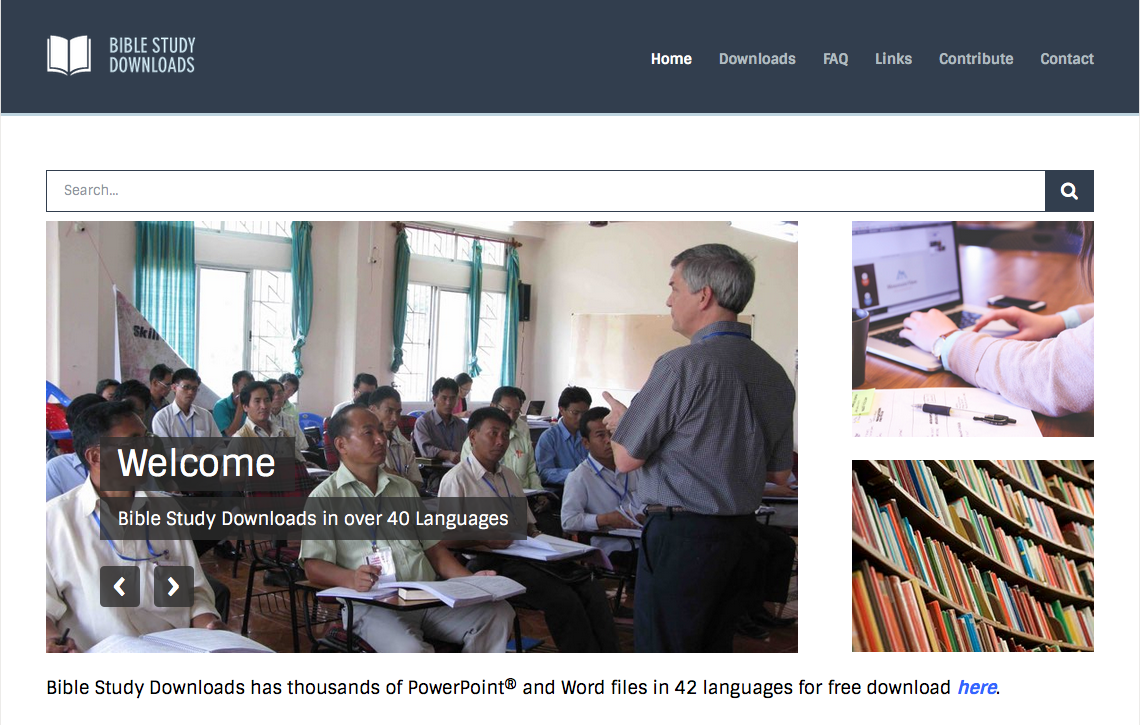 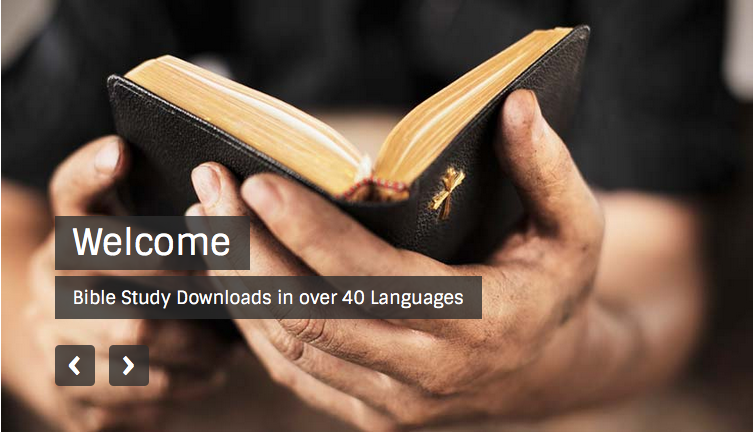 Tuyên Đạo Pháp—BibleStudyDownloads.org
[Speaker Notes: Preaching/Homiletics VN]